LA PETITE HISTOIRE
Mère de 40 ans qui vit au nord de la France. 

La maman raconte que son gynécologue lui a fait un test sanguin qui aurait donné un risque de trisomie 21 de 1/450 (US prénatal à priori normal) et lui aurait d’emblée proposé une interruption thérapeutique de grossesse juste avant le terme. 

La mère a refusé et a décidé de venir accoucher en Suisse (père Suisse) pour ne pas que sa famille soit au courant si l’enfant devait naître trisomique.

L’enfant est né hier et la maman nous demande de faire un status pour exclure une trisomie…
Dr M.Martinez, HRC-Aigle 2018
On se dit « les signes de trisomie, je connais... »
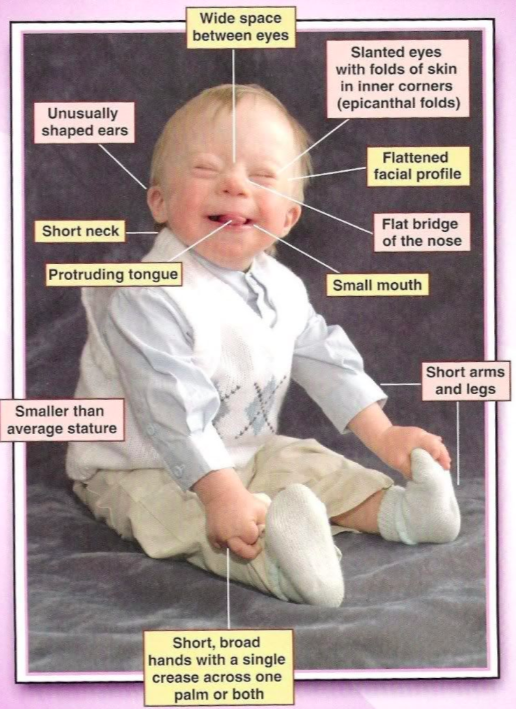 Reconnaître la trisomie c’est easy  !
VRAIMENT ?!
ON VA VOIR L’ENFANT ET...
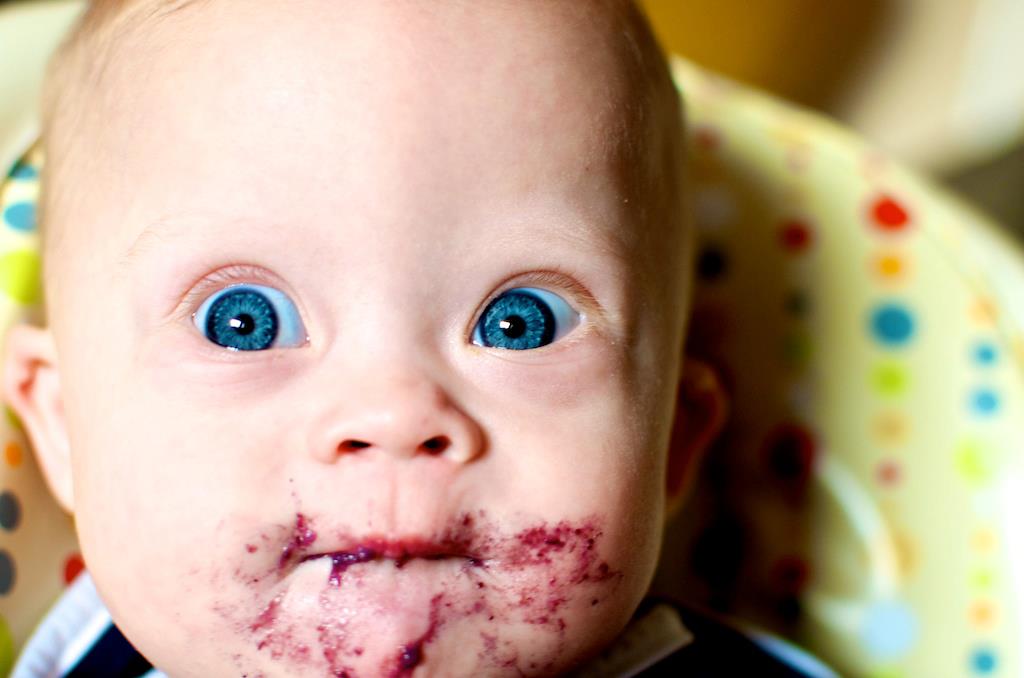 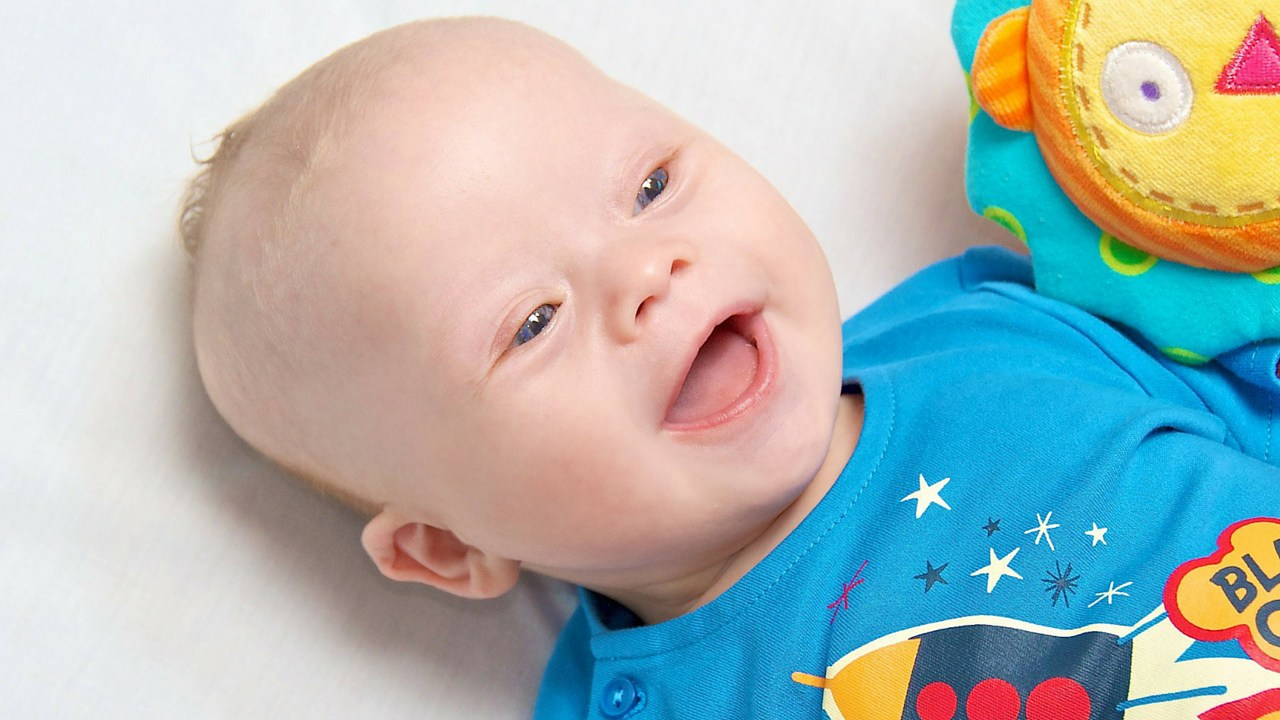 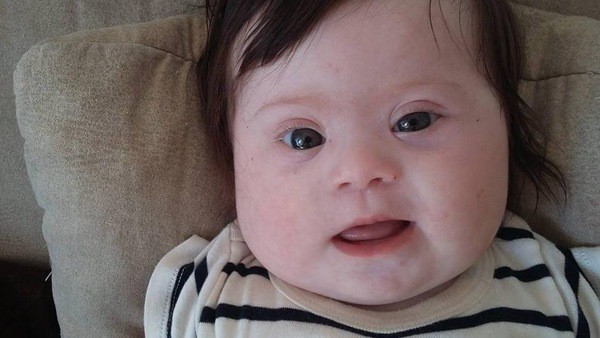 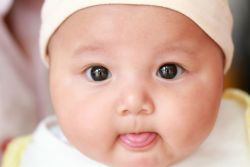 ON INQUIETE TOUS CES PARENTS OU PAS?
LES SIGNES CLINIQUES NE SONT PAS TOUJOURS FLAGRANTS …
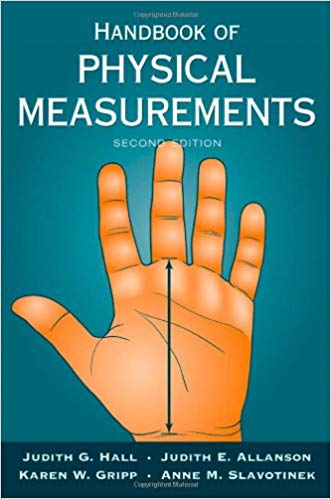 AVOIR DES REPERES ET DES NORMES FIABLES EST TRES UTILE !
ATTITUDE
SE RENSEIGNER SUR LE  RISQUE ANTENAL  DOSSIER GYNECO
REALISER UN EXAMEN CLINIQUE DETAILLÉ
ESTIMER LE RISQUE 
ANTENATAL
L’AGE MATERNEL
Rev Med Suisse 2015 ; 11 : 2342-5
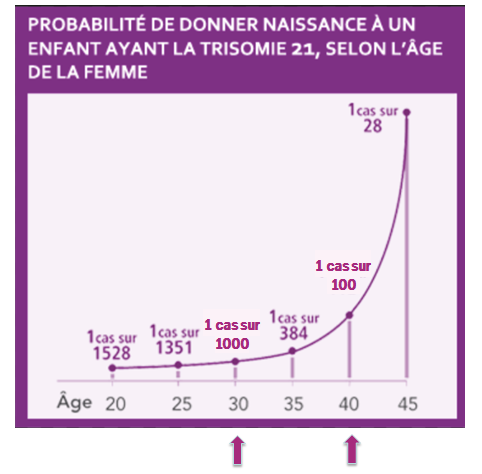 Entre 80-98% des femmes en Suisse ayant le diagnostic anténatal décident d’avorter  Le calcul du risque basé sur l’âge entraine trop d’amniocentèse inutile !
US FOETAL à 14 SA CN et LCC
VPP
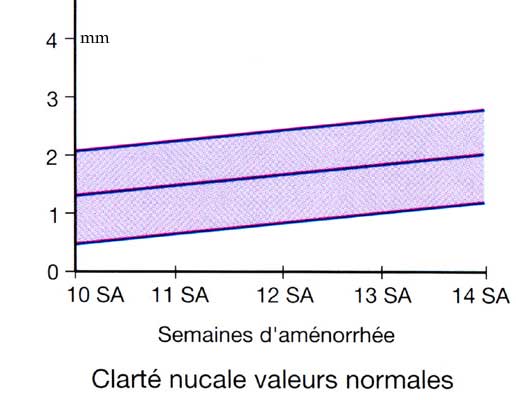 CLARTE NUCALE
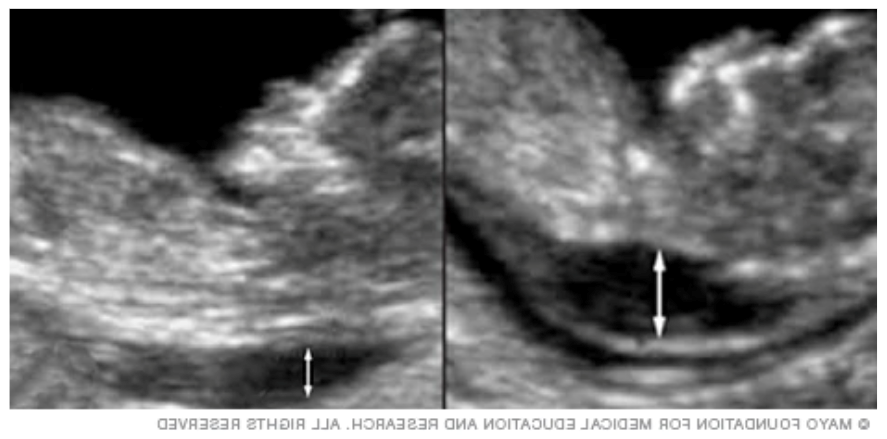 Normal
Trisomie 21
[Speaker Notes: La clarté nucale est l’élément qui a le plus de poids pour la trisomie 21 mais est aussi celui qui est le plus opérateur dépendant (personne expérimentée avec bon matériel)…

Des courbes permettent d’obtenir, selon la mesure de la clarté et la taille du fœtus (LCC : Longueur Cranio-Caudale) un chiffre d'augmentation (ou de diminution) du risque de T21.

Il ne faut pas confondre cette mesure de la clarté nucale au 1er trimestre avec les augmentations possible au 2eme trimestre : celles-ci permettent bien moins de dépister lesT21 et se voient plus dans des contextes malformatifs (cardiaque) ou d'anasarque.

LCC 14 SA: 45 et 84 mm)

213
VPP: 5%
VPN: 99.8%]
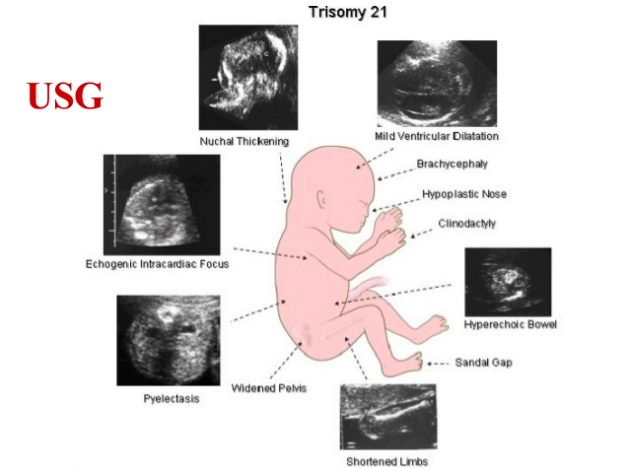 D’autres marqueurs échographiques précoces de la trisomie 21 sont connus : 
Absence ou hypoplasie de l’os nasal
Anomalie du flux dans le ductus venosus, reflux tricuspidien
Hygrome kystique
Omphalocèle, etc.
[Speaker Notes: RECHERCHE D’ANOMALIE MORPHOLOGIQUES FŒTALES (11-14 + 20-22 SA)]
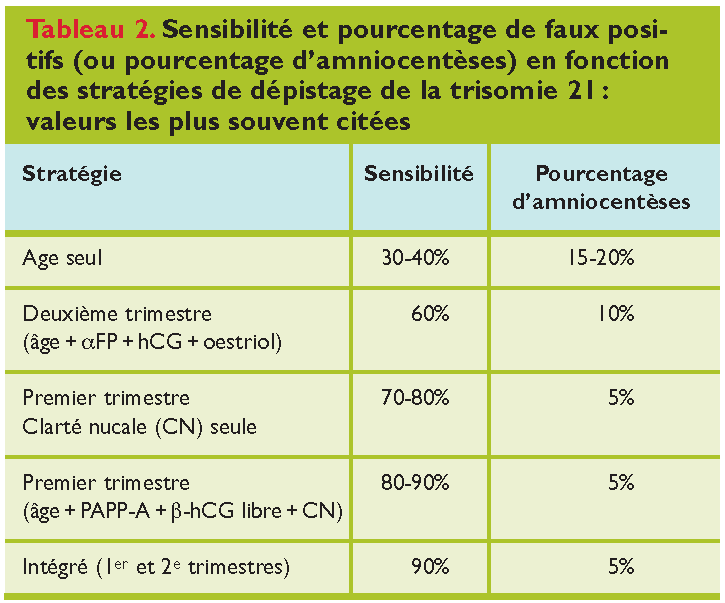 APPORT DU LABORATOIRE ANTENATAL
Bilan entre 11 0/7 -13 6/7
 Âge maternel
 Clarté nucale
Algortihme matémathique
b-hCG libre
↓ PAPP-A
Risque > 1/1000
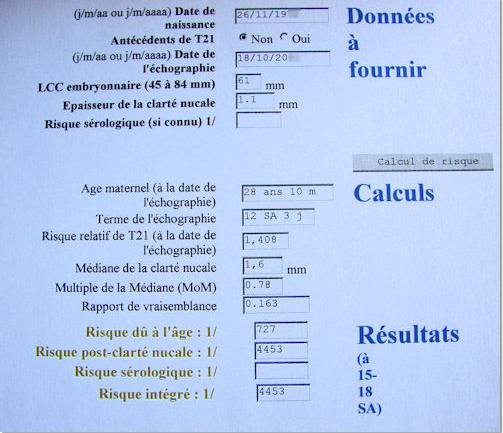 TPNI
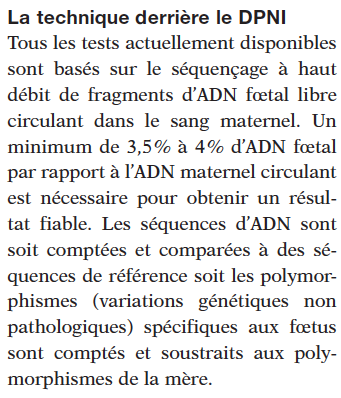 Doute persiste
Amniocentèse/
Choriocentèse
LABORATOIRE DU 1er OU 2ème TRIMESTRE
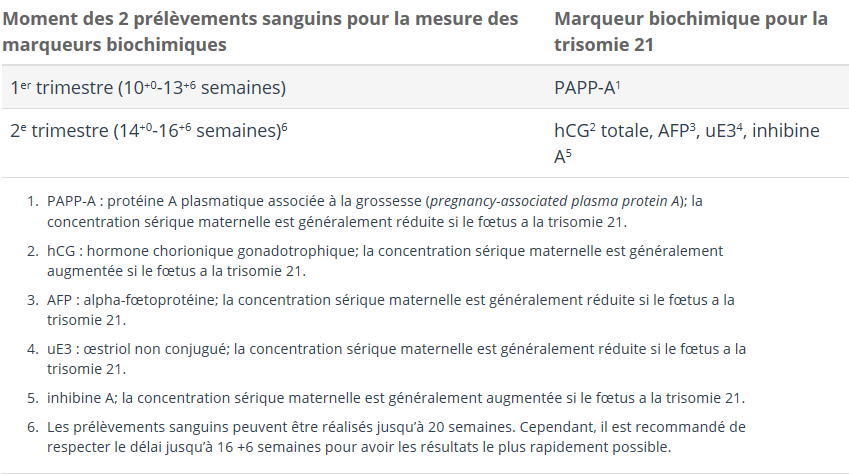 +/- b-hCG libre
[Speaker Notes: b-hCG libre est une glycoprotéine sécrétée par le syncytiotrophoblaste et dont le rôle est le maintien de la grossesse au cours du premier trimestre. (maximum à dix semaines de grossesse puis il diminue progressivement). Lors de trisomie 21, son taux est nettement élevé, 2,15 fois le multiple de la médiane.
 
La clarté nucale est l’élément qui a le plus de poids pour la trisomie 21 mais est aussi celui qui est le plus opérateur dépendant (personne expérimentée avec bon matériel)…Il faut savoir qu’une clarté nucale foetale augmentée avec caryotype normal est associée à nombre de malformations (cardiaques en particulier) ou syndromes et nécessite un suiviéchographique rigoureux.


AFP = 1er test historique dans le sang maternel dosé au 2ème trimestre (entre les 16e et 18e semaines que le test est généralement le plus précis). AFP est produite par la vésicule vitelline et le foie du fœtus:
AFP haute  suggère  une anomalie du tube neural 
AFP basse  suggère une trisomie 21

Estriol non conjugé (uE3): se dose entre 14 et 17 6/7 SA  sécrété par le fœtus et le placenta et reflète la synthèse et la régulation des hormones stéroïdes du fœtus et est diminuée dans la trisomie ^31.

La PAPP-A (Pregnancy associated Plasma Protein A) est par le placenta. Lors de trisomie 21, les taux de PAPP-A sont abaissés. Ne se dose plus après la 13ème semaine car sa différence avec une grossesse normale diminue. Son utilisation dans le dépistage permet une détection de 40% des enfants trisomiques]
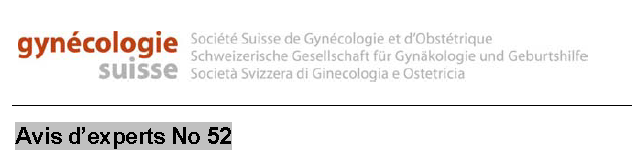 04.2017
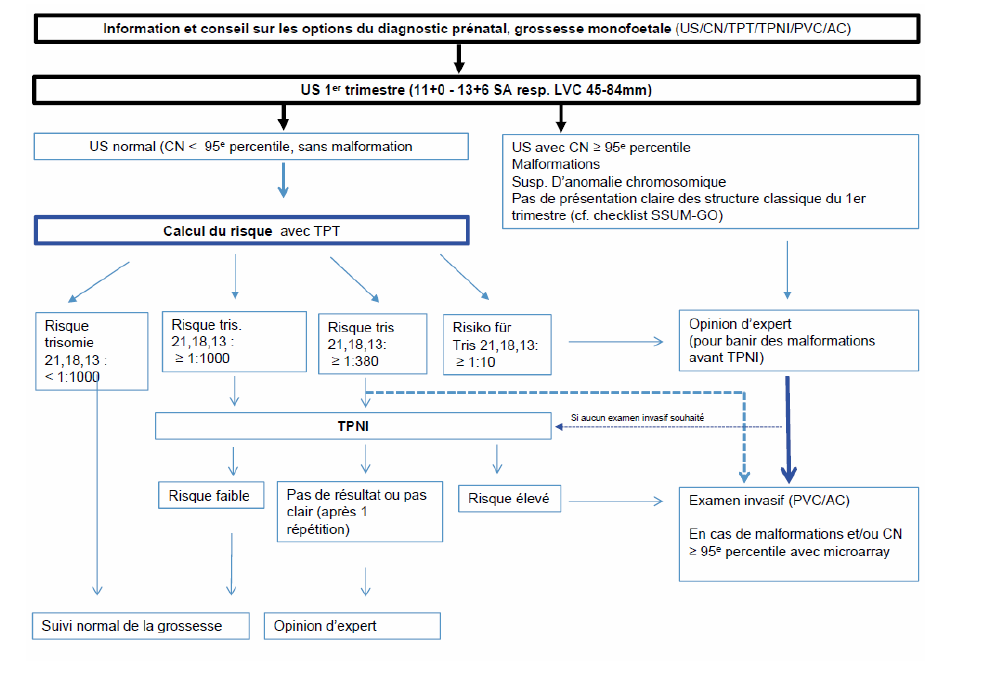 *
(risque fœtal 1/100-1/400)
TPT = Test Premier Trimestre Âge maternel + Clarté nucale +PAPP-A(Pregnancy Associ ated  Plasma Protein A) entre 11-136/7 SA qui a remplacé le triple test (AFP, b-HCG et E3 qui ne se fait que si PAPP-A pas fait dans les délai)
TPNI: Test Preénatal Non Invasif: Examen DNA sur sang maternel
PVC: Ponction Villosité Choriale (se fait en début de grossesse vers 12 SA)  quand pas assez de liquide amniotique pour amniocentèse (risque plus grand pour fœtus)
AC: Amniocentèse (en général vers 15-16 SA)  anaylse de fibroblastes fœtaux (QF(Quantitative fluoresecent)-PCR et FISH) à la recherche d’anomalies sur chr. 21,13,18 et XY
ESTIMER LE RISQUE
CLINIQUE
ANOMALIE DES YEUX
Fentes palpébrales avec inclinaison interne et épicanthus (signe constant)  aspect «pseudo-asiatique» et d’hypertélorisme
Strabisme (1/3 à ½ des cas)
Taches iriennes de Brushfield
Nystagmus
Glaucome congénital
Cataractes (risque x 300 fois), anomalies réfractives, kératocône, anomalies pigmentaires rétiniennes.
EPICANTHUS / STRABISME
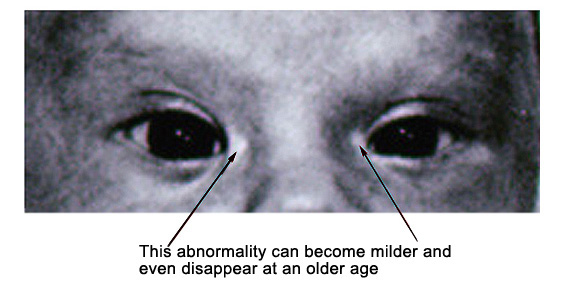 NB: Ce trait peut devenir moins visible avec l’âge
FISSURES PALPEBRALES ET HYPERTELORISME
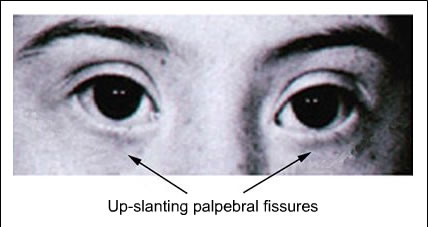 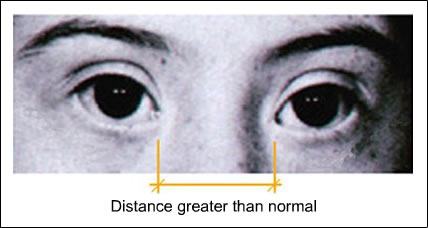 TACHES IRIENNES DE BRUSHFIELD
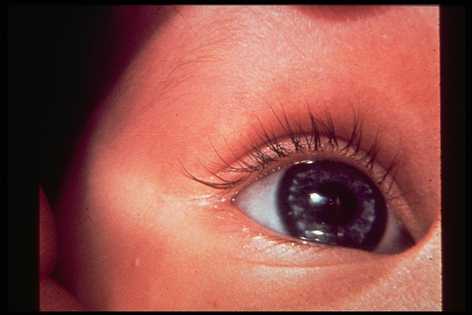 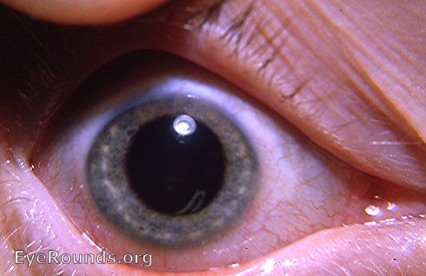 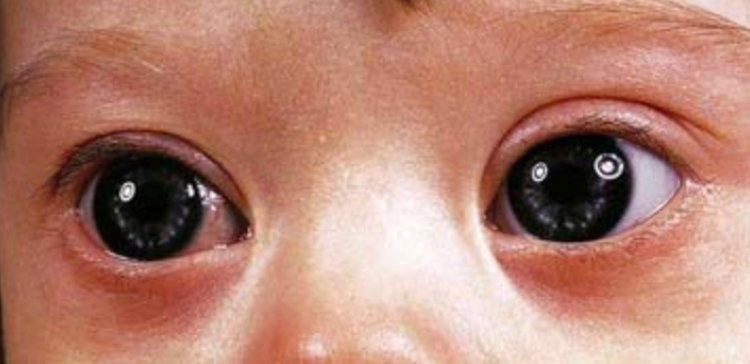 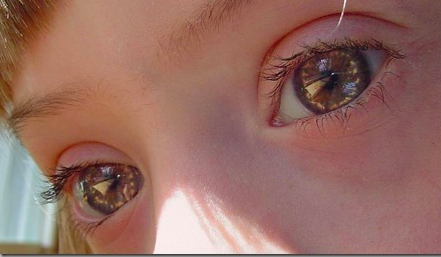 ANOMALIES DES
 OREILLES
ANOMALIES DES
 OREILLES
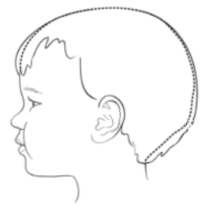 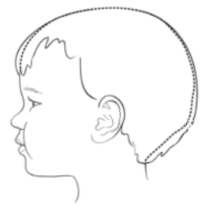 NORMAL
20°
1/3
Protubérance occipitale
Implantation normale des oreilles
Orientation normale des oreilles
Méthode de mesure
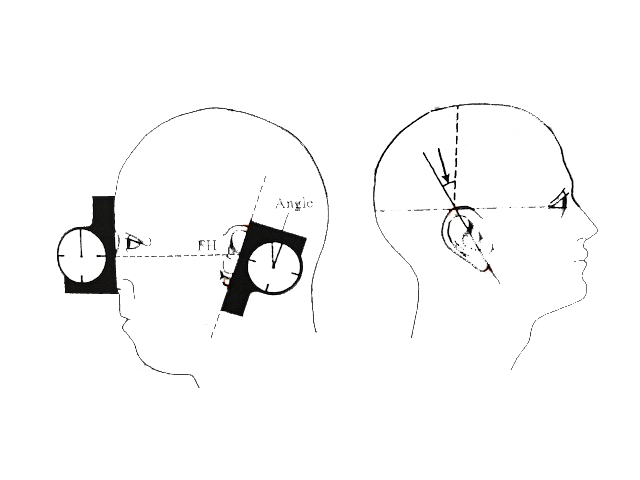 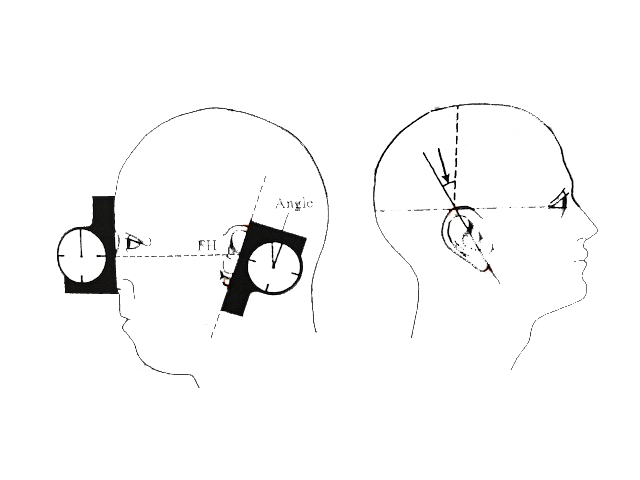 Handbook of Physical Measurements
ANORMAL
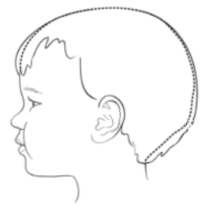 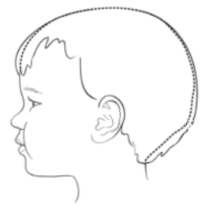 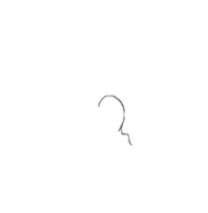 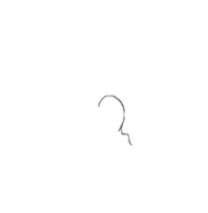 30°
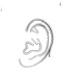 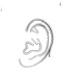 Oreilles implantées basses et tournées
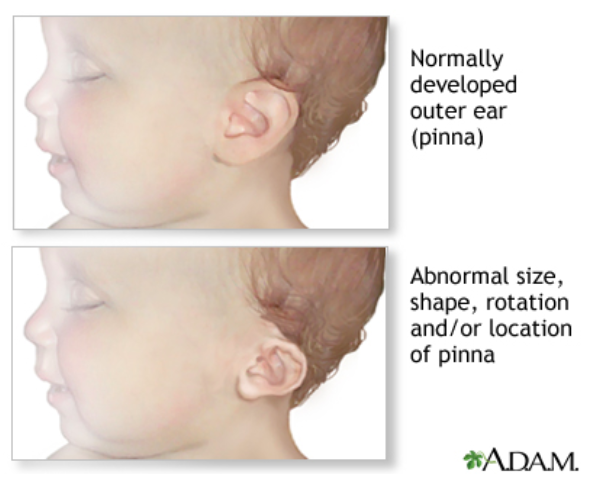 Basses implantées
 Trop angulées (rotation en en arrière)

mais ce n’est pas tout : 
 Oreilles petites et rondes
 Sommet de l’hélix aplati et mal ourlé. 
 Conduit auditif souvent plus étroit.
EXERCICE
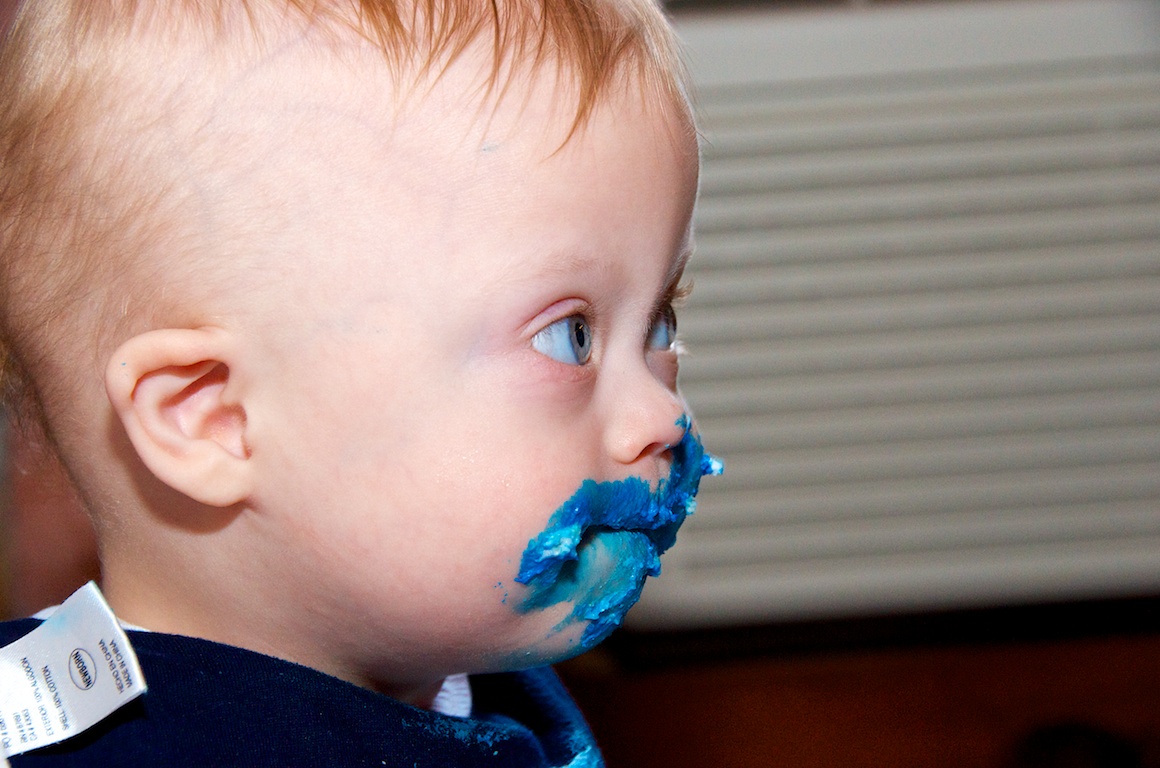 Implantation basse?
Helix anormale ?	
Petites oreilles et rondes  ?	
Anomalie d’angulation ?		
Conduit auditif étroit?
✔
✔
✔
✗
Possible…
ANOMALIES DE 
LA FACE ET COU
Microcéphalie
Fontanelle large
Facies “lunaire”  rond et plat (hypoplasie de la face)
Cils et sourcils pauvres
Petit nez, retroussé, racine du aplatie et élargie, narines étroites et antéversées
Lèvre supérieure fine
Philtrum peu marqué
Petite bouche, palais ogival  protrusion de la langue et bavage
Nuque plate
Cou court avec excès de peau
[Speaker Notes: Protrusion de la langue car grosse langue, petite bouche et hypotonie]
EXERCICE
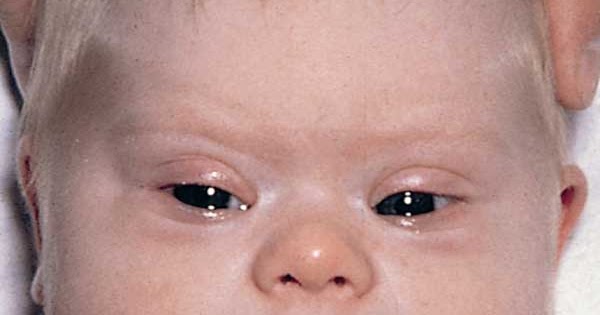 Orientation des palpébrales ?
Cils et sourcils pauvres ?
Impression d’hypertélorisme ?		
Epicanthus ?			
Strabisme ?			
Anomalie du nez ?
Facies lunaire, visage large ?
✔
✔
✔
✔
Possible…
✔
✔
ET ICI ON VOIT QUOI?
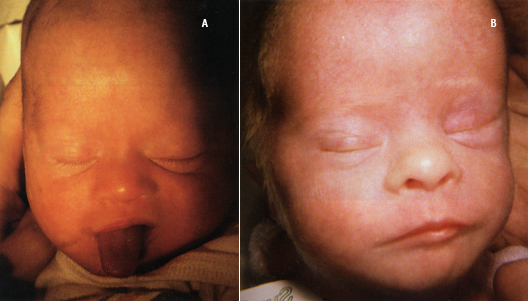 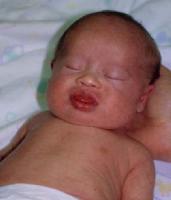 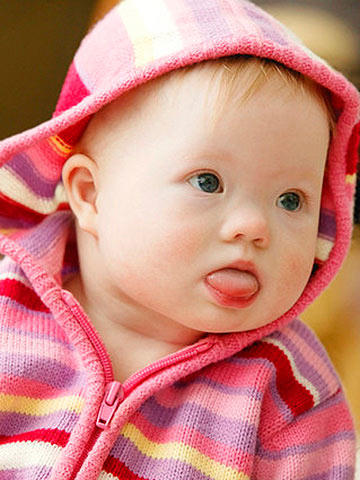 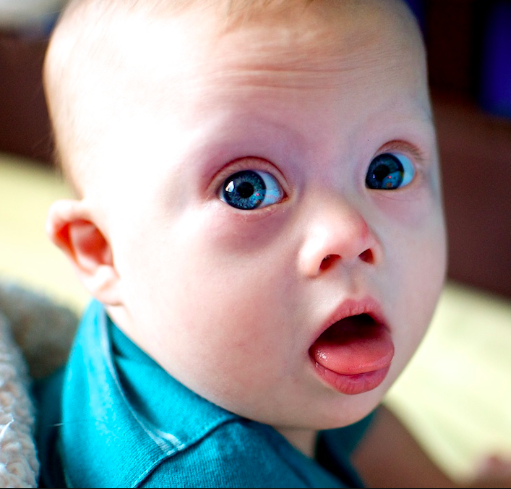 [Speaker Notes: Langue dehors, salivation sur hypotonie, pb développelment du maxillaire, palais ogival avec petite cavité buccale]
EXERCICE
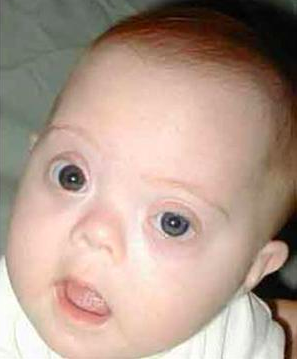 Brachycéphalie ?
Hypoplasie de la face ?		
Nez court ?			
Philtrum peu visible?	
Lèvre supérieure fine	
Macroglossie?	
Cou court?
Possible
✔
✔
✔
✔
Possible…
Possible
OCCIPUT ET COU
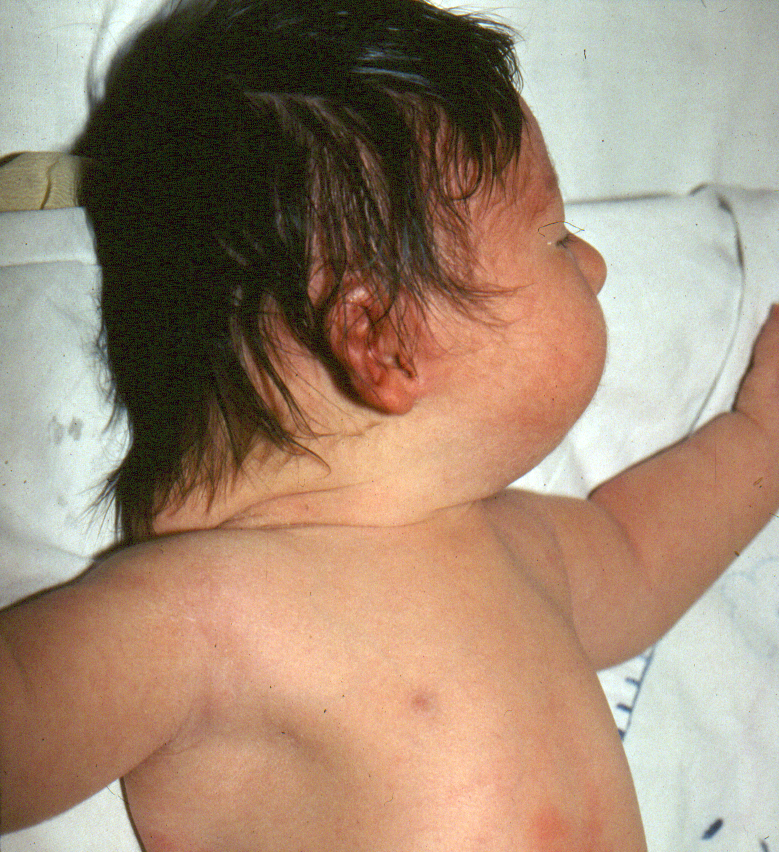 Visage plat
Occiput plat
rétrognatisme
Excès de peau du cou
EXERCICES
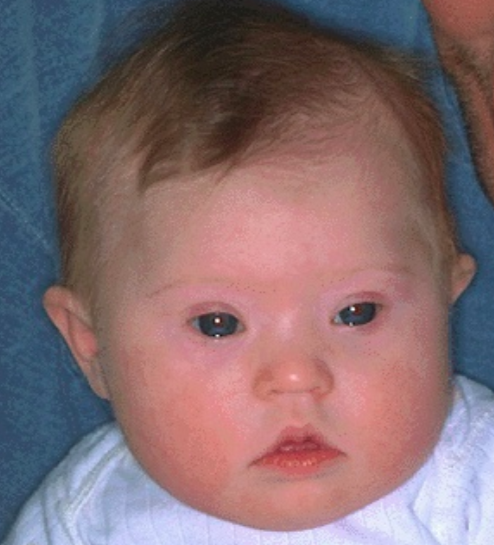 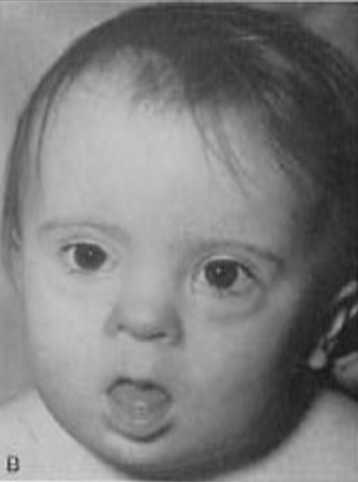 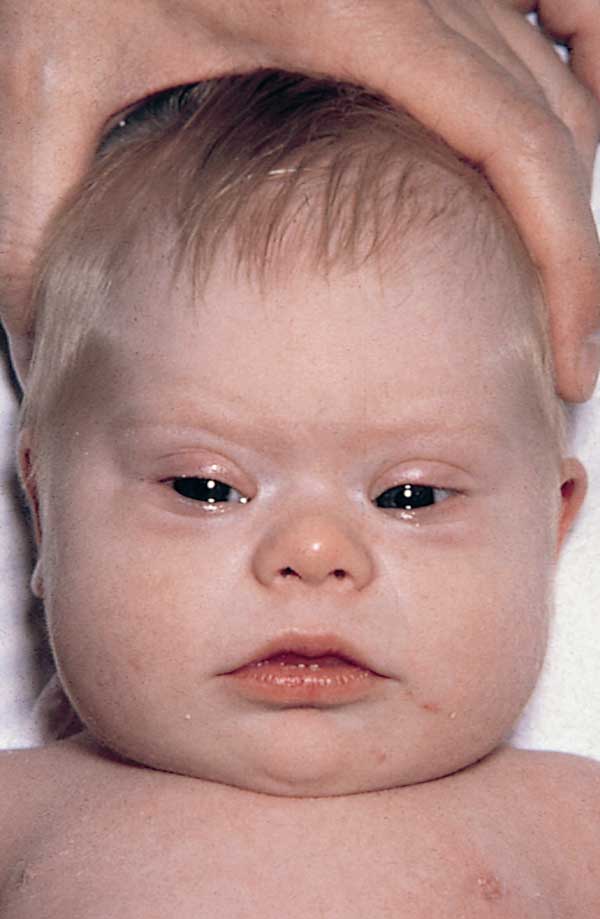 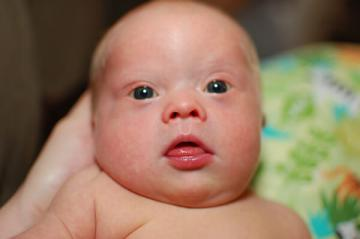 LES MAINS 
ET PIEDS
PLIS PALMAIRE UNIQUE
= FUSION DE 2 PLIS
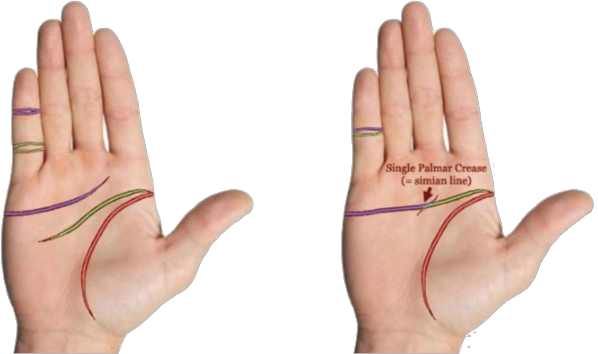 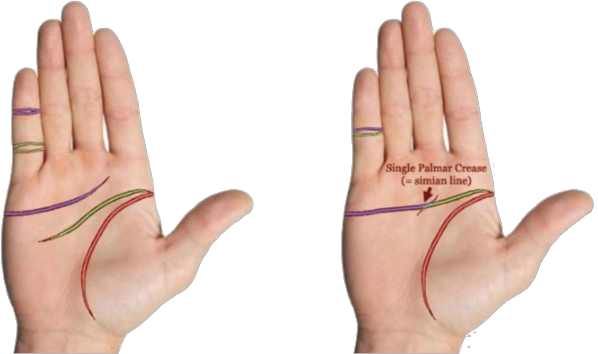 PLIS PALMAIRES
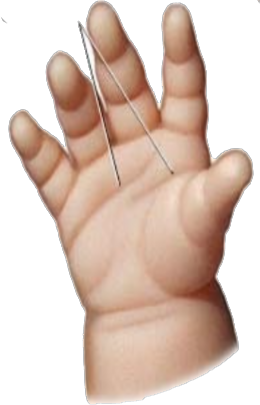 Plis palmaire normal
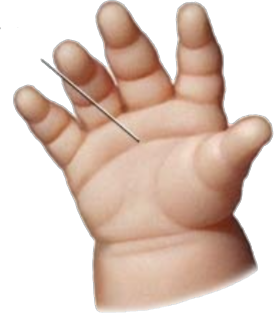 Plis palmaire unique
Normal
Trisomie 21
Doigts courts
Paume carrée
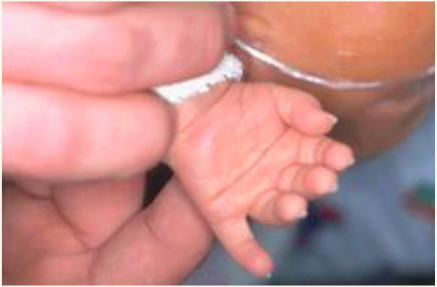 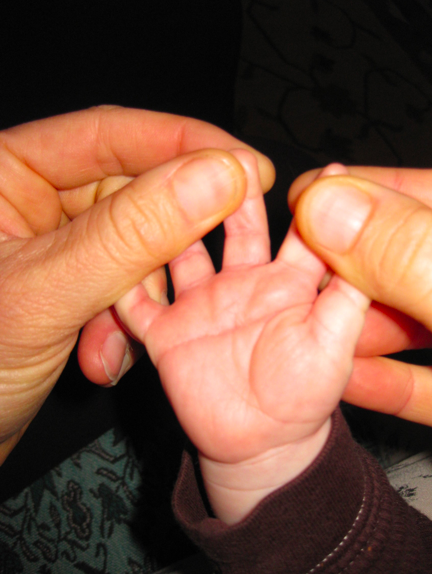 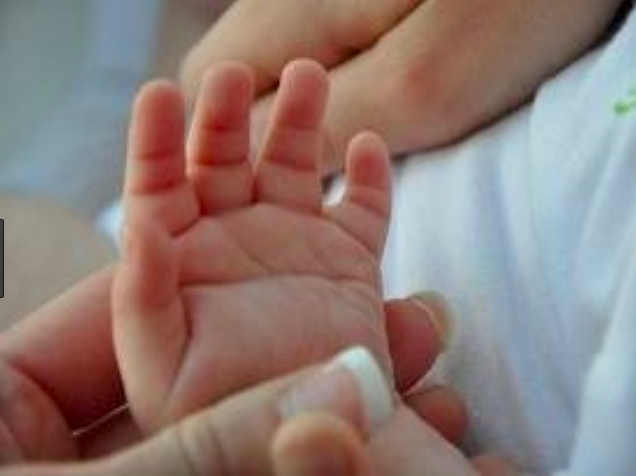 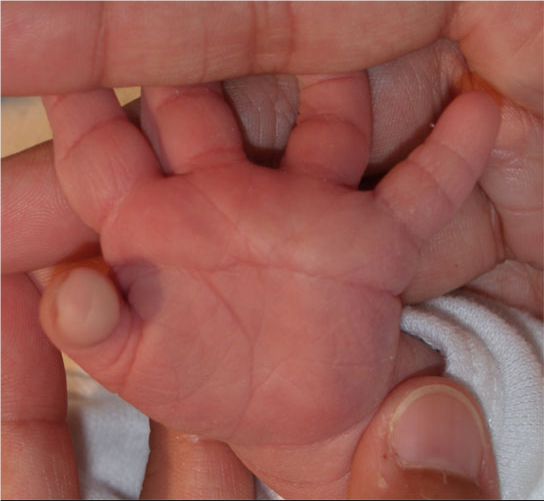 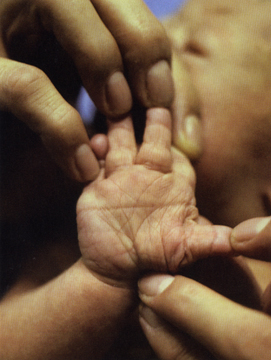 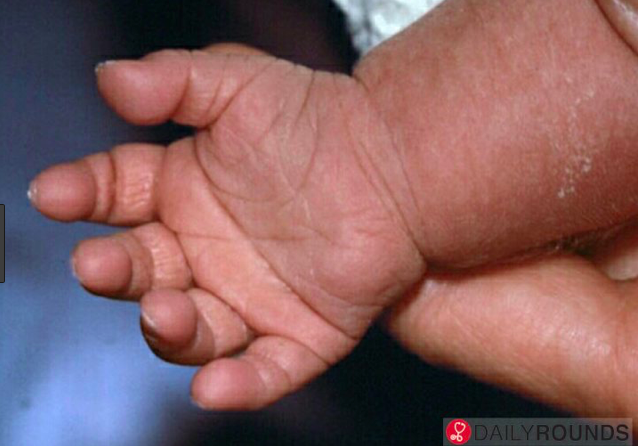 BRACHY- et CLINO-DACTYLIE
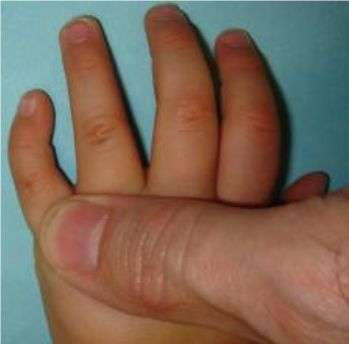 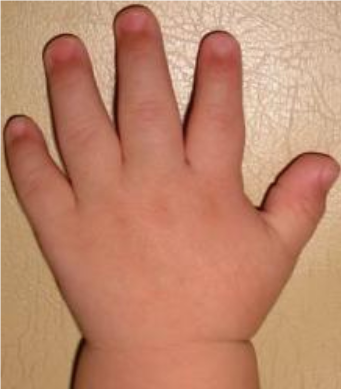 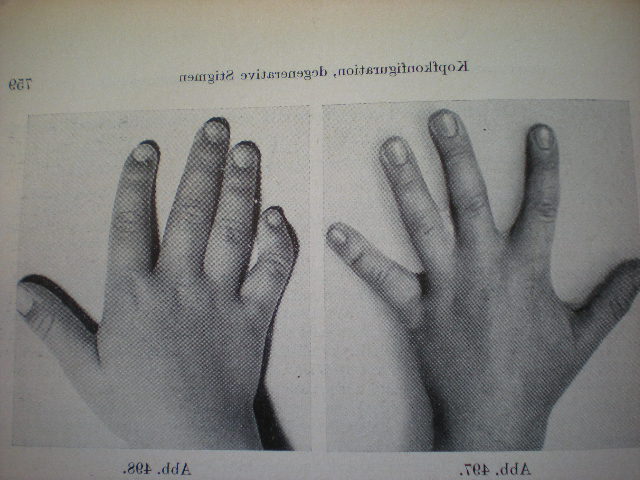 MAINS CARRÉES (LARGES ET COURTES)
AURICULAIRES COURTS ET DEVIÉS EN DEDANS
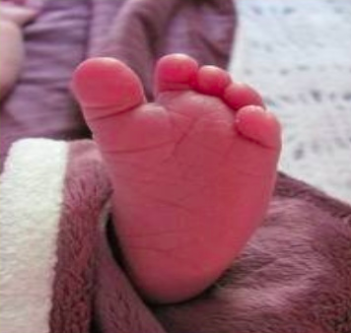 Gros orteil écarté
(signe de la sandale)
Orteils courts
Pied court, large et plat
Plante du pieds avec plis marqués
SIGNE DE LA SANDALE
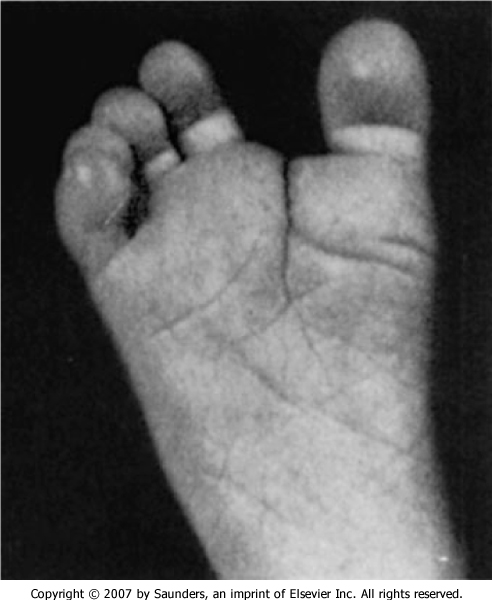 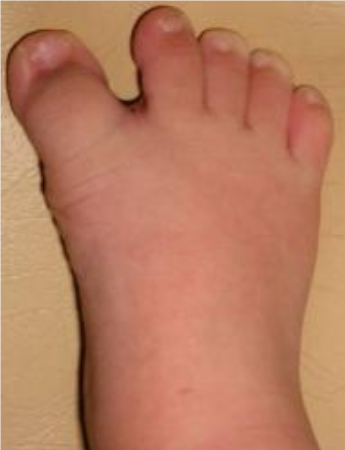 [Speaker Notes: «pieds plats» = conséquence de l’hypotonie musculaire, de l’hyper laxité ligamentaire et de la bascule du calcanéum.]
↓TONUS
et hyper laxité
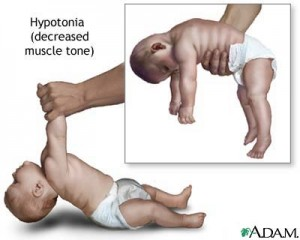 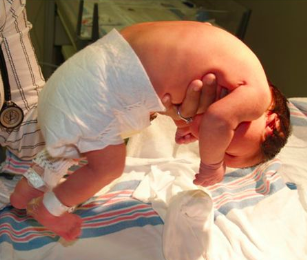 +/- absence du Moro
PEAU
Peau sèche, fragile et sensible aux diverses agressions 
    extérieures
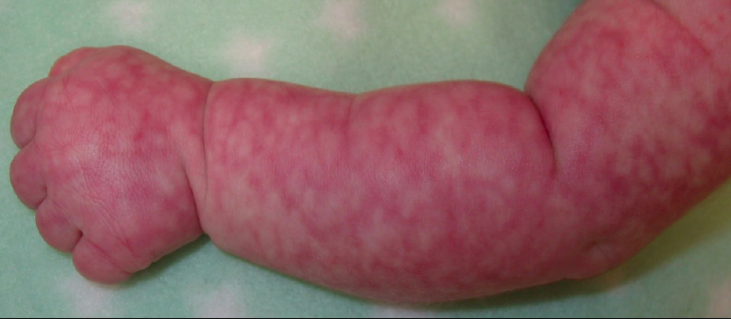 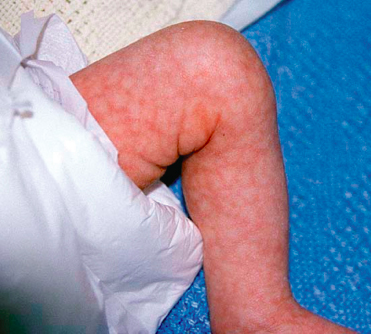 [Speaker Notes: Cutis marmorata : symmetrical, lacy, reticular, red-purple mottling of the skin after exposure to cold temperatures. It usually is observed on the extremities and trunk due to an exaggerated vasomotor response to cold temperatures that produces vasospasm, with subsequent hypoxia and vasodilatation of venules and capillaries. The mottling disappears when the skin is warmed. Cutis marmorata is a common phenomenon in healthy infants. The condition often disappears with increasing age. Se distingue du liveo qui ne disparît pas lorsque l’on réchauffe…

Cutis marmorata is more common in children with hypothyroidism, systemic lupus erythematosus, Down syndrome, trisomy 18, Menkes syndrome, familial dysautonomia, and de Lange syndrome]
COMPLICATIONS ?
COMPLICATIONS
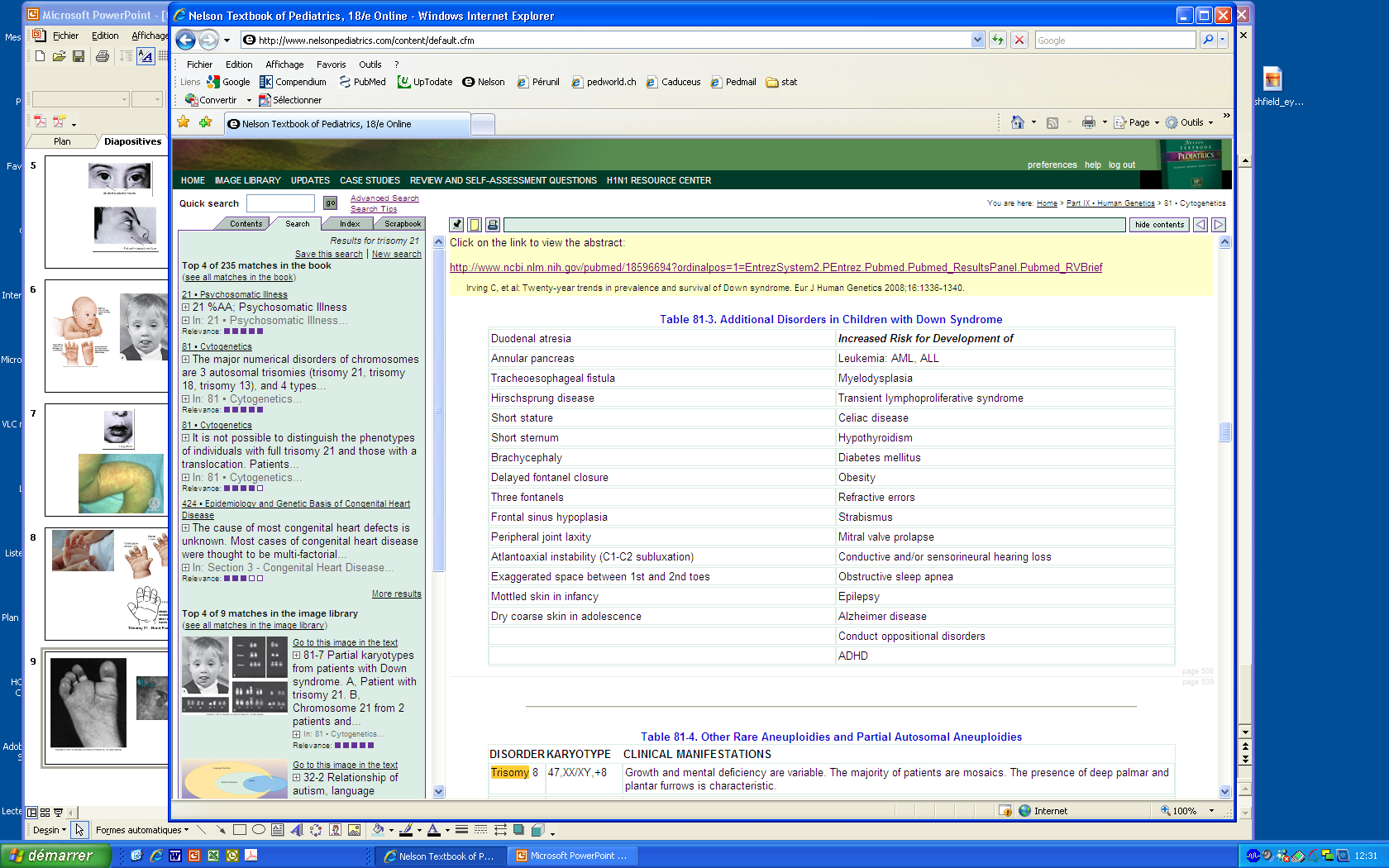 1-3%
10%
10%
Malformation cardiaque: 30-40%: CAV, CIV, CIA, CA
1%
30-50%
30-40%
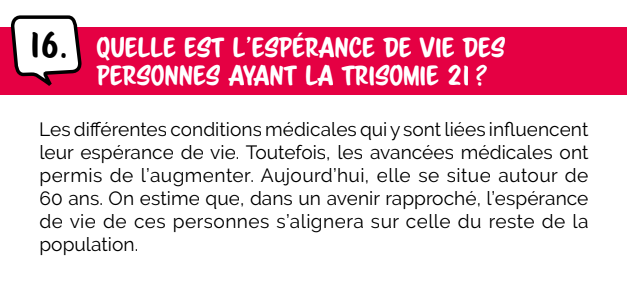 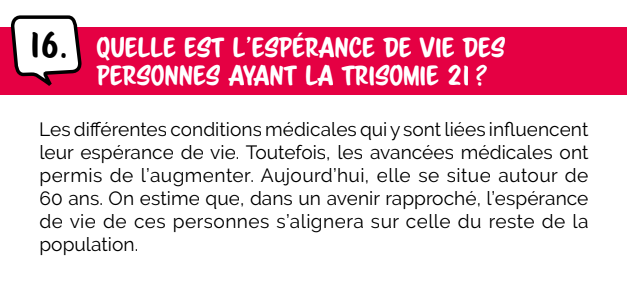 DEVELOPPEMENT
Retard 
attendu 
de
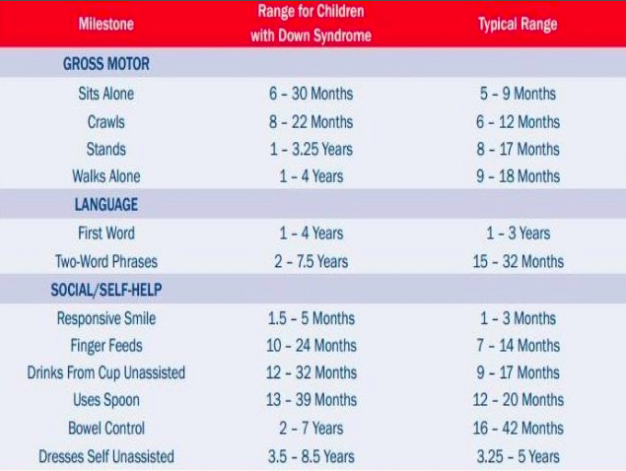 + 1-21 mois
+ 2-10 mois
+ 4-23 mois
+ 3-30 mois
+ 0-1 an
+ 7 m -5 ans
+ 0.5-2 mois
+ 3-10 mois
+ 3-15 mois
+ 1-19 mois
+ 8 m-3.5 ans
+ 0-3.5 ans
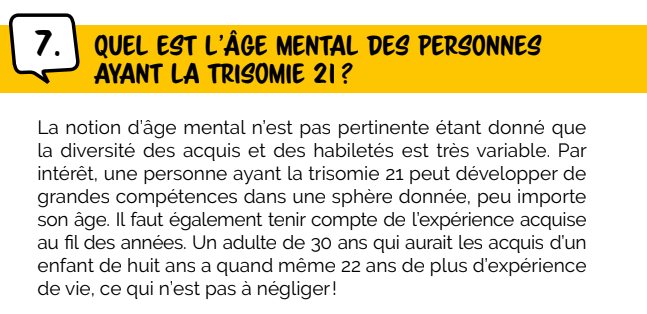 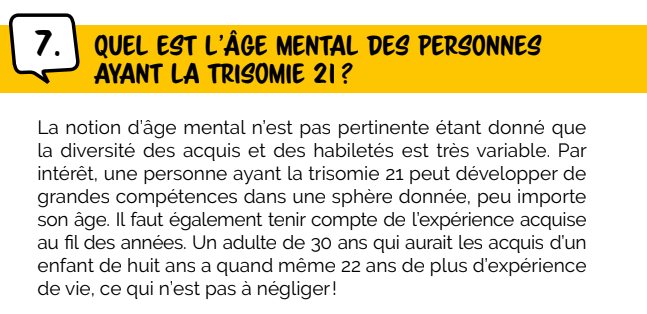 SUIVI SPECIFIQUE
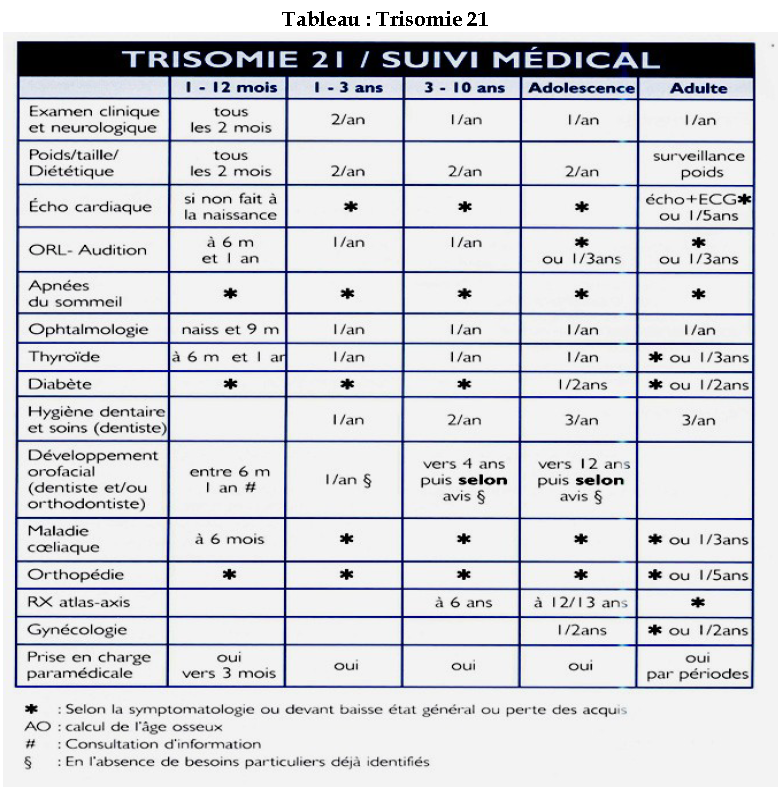 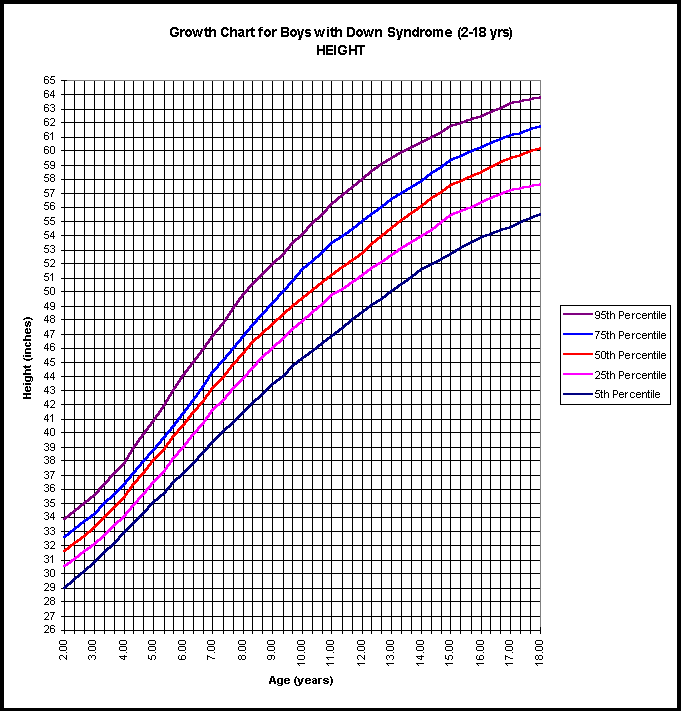 ALORS TRISOMIQUE OU PAS?
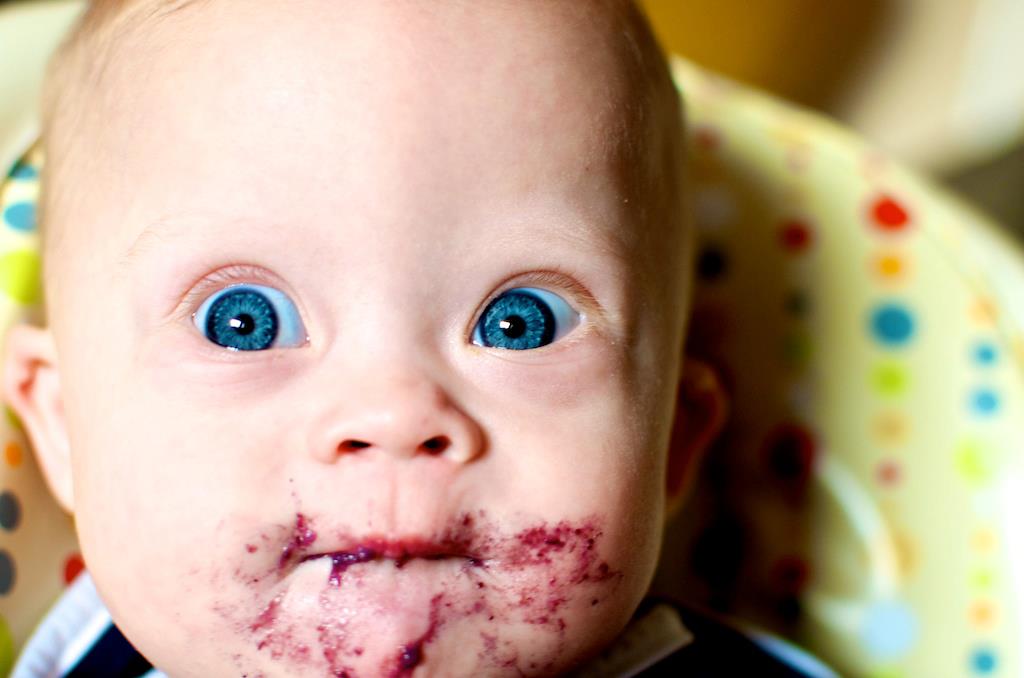 front large
cils pauvres
tâches de Brushield
epicantus
inclinaison des yeux
implantation base des oreilles
faux hypertélorisme
hélix supérieure mal ourlée
Racine du nez 
plate
Nez retroussé
philtrum discret
lèvre supérieure
fine
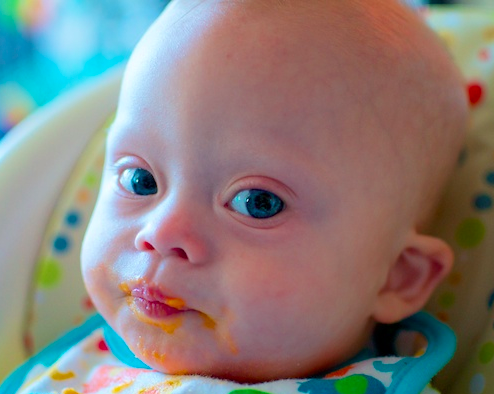 Merci pour votre attention